Тема 6. Задачі Data Mining. Класифікація та кластеризація
План 
Задачі та види класифікації. 
Методи, що застосовуються для розв’язання задач класифікації. 
Задача кластеризації. 
Застосування кластерного аналізу.
1. Задачі та види класифікації.
Класифікація 
системний розподіл досліджуваних предметів, явищ, процесів за родами, видами, типами, з якими-небудь істотними ознаками для зручності їх дослідження; 
угрупування вихідних понять і розташування їх у певному порядку, що відбиває ступінь цієї схожості.
Класифікація вимагає дотримання таких правил:
1) у кожному акті ділення необхідно застосовувати тільки одну основу; 
2) ділення повинне бути пропорційним, тобто загальний обсяг видових понять повинен дорівнювати обсягу діленого родового поняття; 
3) члени ділення повинні взаємно виключати один одного, їх обсяги не повинні перехрещуватися; 
4) ділення повинне бути послідовним.
Розрізняють:
1) допоміжну (штучну) класифікацію, яка виробляється за зовнішньою ознакою і служить для надання множині предметів (процесів, явищ) потрібного порядку;
2) природну класифікацію, яка виробляється за істотними ознаками, що характеризують внутрішню спільність предметів і явищ. Вона є результатом і важливим засобом наукового дослідження, тому що передбачає і закріплює результати вивчення закономірностей об’єктів, що класифікуються.
Прикладами допоміжної класифікації можуть бути розподіл студентів курсу в списку в алфавітному порядку або такий же розподіл бібліотечних карток в алфавітному каталозі тощо. Знаючи порядок букв в алфавіті, ми можемо легко і швидко відшукати потрібне нам прізвище у списку або дані, що цікавлять нас у книзі, в каталозі.
Залежно від обраних ознак класифікація може бути:
 простою – розподіл родового поняття тільки за ознакою і тільки один раз до розкриття всіх видів. Прикладом такої класифікації є дихотомія, при якій членами поділу бувають тільки два поняття, кожне з яких суперечить іншому (тобто дотримується принцип: «А» і «не А»); 
 складною – застосовується для поділу одного поняття за різними основами і синтезу таких простих ділень в єдине ціле.
Класифікація відноситься до стратегії навчання з вчителем (supervised learning), яку також іменують контрольованим або керованим навчанням.
Маши́нне навчання — узагальнена назва штучної генерації знань із досвіду.
Різноманітні алгоритми машинного навчання можна грубо поділити за такою схемою:
1. Навчання з вчителем (англ. Supervised learning): алгоритм вивчає функцію на основі наданих пар вхідних та вихідних даних. При цьому, в процесі навчання, «вчитель» вказує вірні вихідні дані для кожного значення вхідних даних. Одним із розділів навчання з вчителем є машинна класифікація. Такі алгоритми застосовуються для розпізнавання текстів. 
2. Навчання без вчителя (англ. Unsupervised learning). 
3. Навчання із закріпленням (англ. Reinforcement Learning): алгоритм навчається за допомогою тактики нагороди та покарання для максимізації вигоди для агентів (систем, до яких належить компонента, що навчається).
Задачею класифікації часто називають передбачення категоріальної залежної змінної (тобто залежної змінної, що є категорією) на основі вибірки безперервних і/або категоріальних змінних. 
Наприклад, можна передбачити, хто з клієнтів фірми є потенційним покупцем певного товару, а хто – ні, хто скористається послугою фірми, а хто – ні, і т.д. Цей тип завдань належить до завдань бінарної класифікації, в них залежна змінна може приймати тільки два значення (наприклад, так чи ні, 0 або 1)
Класифікація може бути одновимірною (за однією ознакою) і багатовимірною (за двома і більше ознаками). 
Багатовимірна класифікація була розроблена біологами при вирішенні проблем дискримінації для класифікування організмів.
Завдання. Визначити, до якого класу належить новий клієнт і який з двох видів рекламних матеріалів йому варто відсилати.
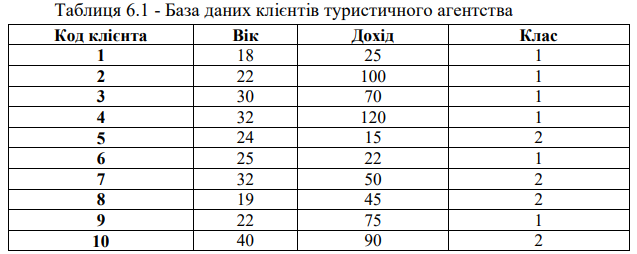 Мета процесу класифікації полягає в тому, щоб побудувати модель, яка використовує прогнозуючі атрибути як вхідні параметри і отримує значення залежного атрибута. 
Процес класифікації полягає в розбитті множини об’єктів на класи за певним критерієм. 
Класифікатором називається якась сутність, що визначає, якому з визначених класів належить об’єкт за вектором ознак.
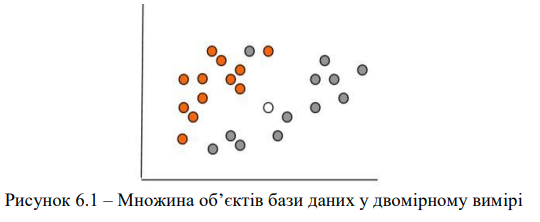 Набір вихідних даних (або вибірку даних) розбивають на дві множини: навчальну і тестову.
Навчальна множина (training set) – множина, яка включає дані, що використовуються для навчання (конструювання) моделі. 
Тестова (test set) множина також містить вхідні та вихідні значення прикладів.
Процес класифікації складається з двох етапів: конструювання моделі та її використання.
1. Конструювання моделі: опис множини визначених класів. 
Кожен приклад набору даних відноситься до одного визначеного класу. На цьому етапі використовується навчальна множина, на ньому відбувається конструювання моделі. Отримана модель представлена класифікаційними правилами, деревом рішень або математичною формулою.
2. Використання моделі: класифікація нових або невідомих значень. 
Оцінка правильності (точності) моделі. Відомі значення з тестового прикладу порівнюються з результатами використання отриманої моделі. 
Рівень точності – відсоток правильно класифікованих прикладів у тестовій множині. 
Тестова множина, тобто множина, на якій тестується побудована модель, не повинна залежати від навчальної множини. 
Якщо точність моделі допустима, можливе використання моделі для класифікації нових прикладів, клас яких невідомий.
2. Методи, що застосовуються для розв’язання задач класифікації
 класифікація за допомогою дерев рішень; 
 байєсівська (наївна) класифікація; 
 класифікація за допомогою штучних нейронних мереж; 
 класифікація методом опорних векторів; 
 статистичні методи, зокрема, лінійна регресія; 
 класифікація за допомогою методу найближчого сусіда; 
 класифікація cbr-методом; 
 класифікація за допомогою генетичних алгоритмів.
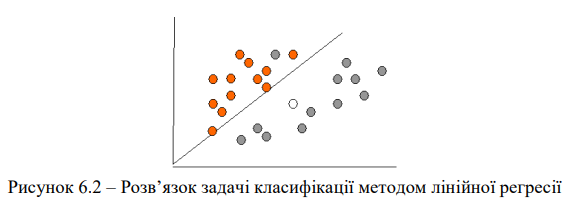 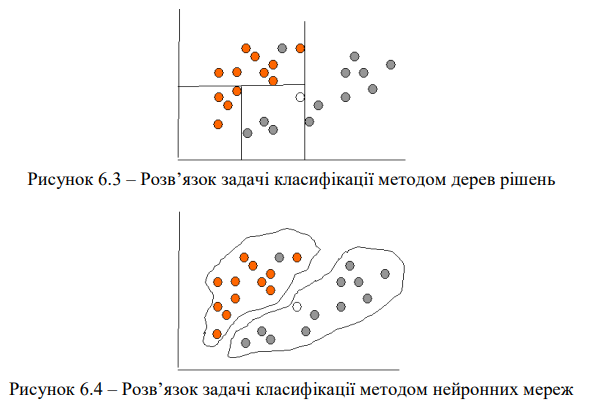 Точність класифікації: оцінка рівня помилок.
Оцінка точності класифікації може проводитися за допомогою крос-перевірки. Кросперевірка (Cross-validation) – це процедура оцінки точності класифікації на даних із тестової множини, яку також називають крос-перевірочною множиною.
Оцінювання класифікаційних методів. Оцінювання методів слід проводити, виходячи з таких характеристик: швидкість, робастність, інтерпретованість, надійність.
Швидкість характеризує час, який потрібен на створення моделі та її використання. 
Робастність, тобто стійкість до будь-яких порушень вихідних передумов, означає можливість роботи з зашумленими даними і пропущеними значеннями в даних. 
Інтерпретованість забезпечує можливість розуміння моделі аналітиком. 
Властивості класифікаційних правил:  розмір дерева рішень;  компактність класифікаційних правил. 
Надійність методів класифікації передбачає можливість роботи цих методів при наявності в наборі даних шумів і викидів.
3. Задача кластеризації
Кластеризація призначена для розбиття сукупності об’єктів на однорідні групи (кластери або класи). Якщо дані вибірки представити як точки в просторі ознак, то задача кластеризації зводиться до визначення «згущувань точок».
Кластер можна охарактеризувати як групу об’єктів, що мають загальні властивості
Характеристиками кластера можна назвати дві ознаки:
 внутрішня однорідність;
  зовнішня ізольованість.
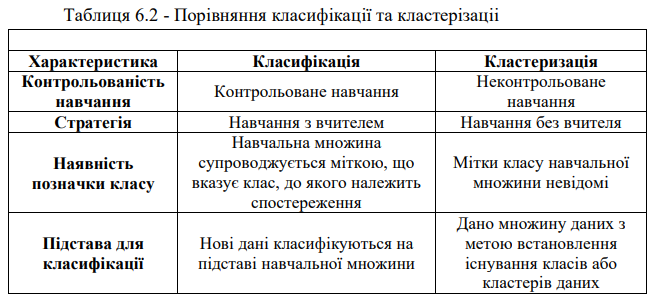 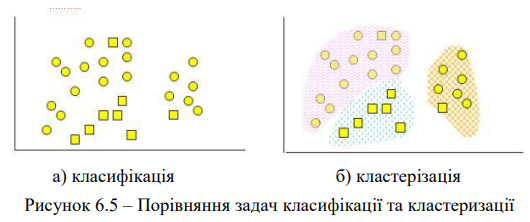 Кластери можуть бути такими, що не перетинаються, або ексклюзивними (non-overlapping, exclusive), і такими, що перетинаються (overlapping).
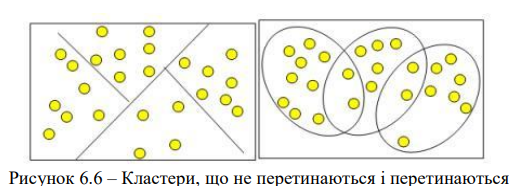 Наведемо коротку характеристику підходів до кластеризації.
 Алгоритми, засновані на поділі даних (Partitioning algorithms), у тому числі ітеративні: 
 поділ об’єктів на k кластерів; 
 ітеративний перерозподіл об’єктів для поліпшення кластеризації.
 Ієрархічні алгоритми (Hierarchy Algorithms): 
 агломерація: кожен об’єкт спочатку є кластером, кластери, з’єднуючись один з одним, формують більший кластер і т.д.
 Методи, засновані на концентрації об’єктів (Density-based methods): 
 засновані на можливості з’єднання об’єктів; 
 ігнорують шуми, знаходження кластерів довільної форми.
Грід-методи (Grid-based methods): 
 квантування об’єктів в грід-структури. 
Модельні методи (Model-based): 
 використання моделі для знаходження кластерів, найбільш відповідних даним.
Оцінка якості кластеризації
 ручна перевірка; 
 встановлення контрольних точок та перевірка на отриманих кластерах;
 визначення стабільності кластеризації шляхом додавання в модель нових змінних; 
 створення і порівняння кластерів із використанням різних методів.
Процес кластеризації залежить від обраного методу і майже завжди є ітеративним. Він може стати захоплюючим процесом і включати безліч експериментів з вибору різноманітних параметрів, наприклад, міри відстані, типу стандартизації змінних, кількості кластерів і т.д.
4. Застосування кластерного аналізу
У маркетингу це може бути задача сегментації конкурентів і споживачів. 

У менеджменті прикладом задачі кластеризації буде розбиття персоналу на різні групи, класифікація споживачів і постачальників, виявлення схожих виробничих ситуацій, при яких виникає брак. 

У медицині – класифікація симптомів. 

У соціології задача кластеризації – розбиття респондентів на однорідні групи.
Дякую за увагу!